Conception d’une attache dediagonale de poutre au vent (affaire ABRI-MOTO)
philippe .boineau@ac-nantes .fr  2019
Composants du Contreventement : 1 montant – 2 traverse – 3 diagonale
2
1
3
philippe .boineau@ac-nantes .fr  2019
Plan de construction dans le plan de joint
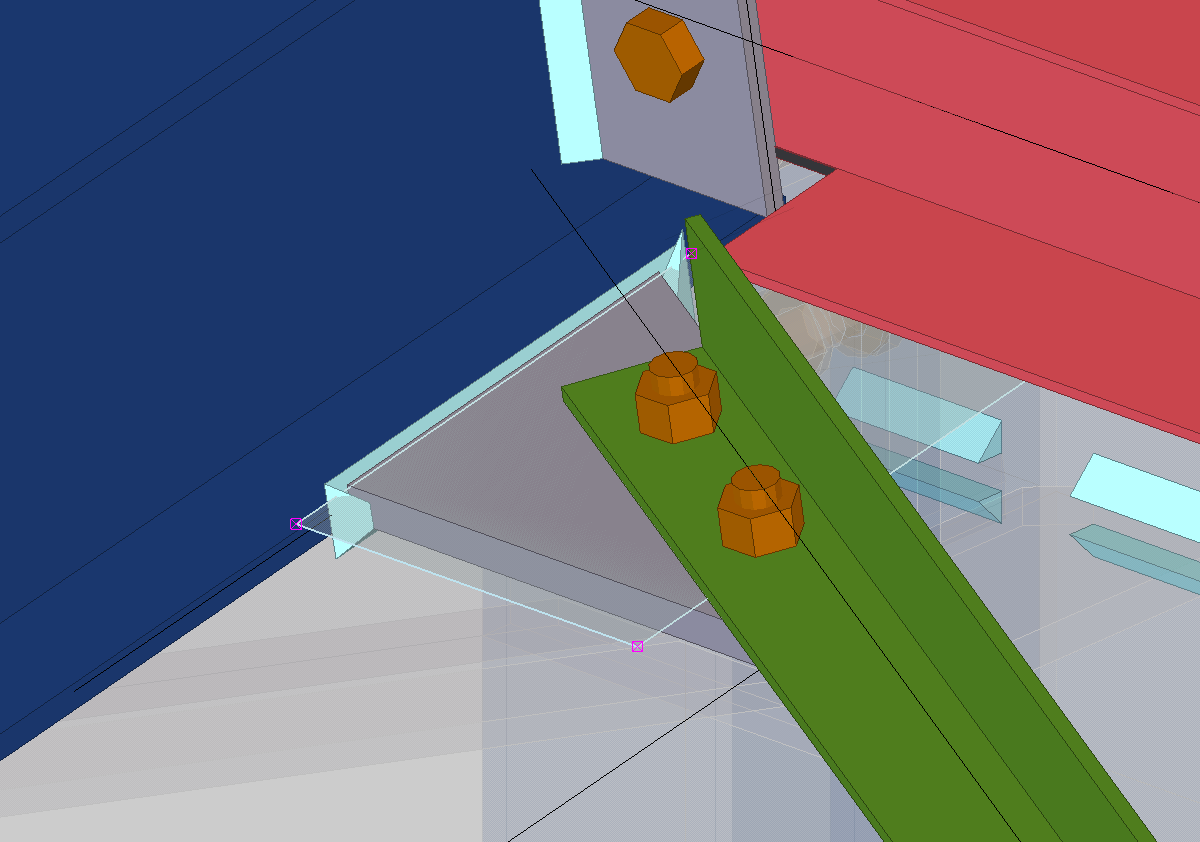 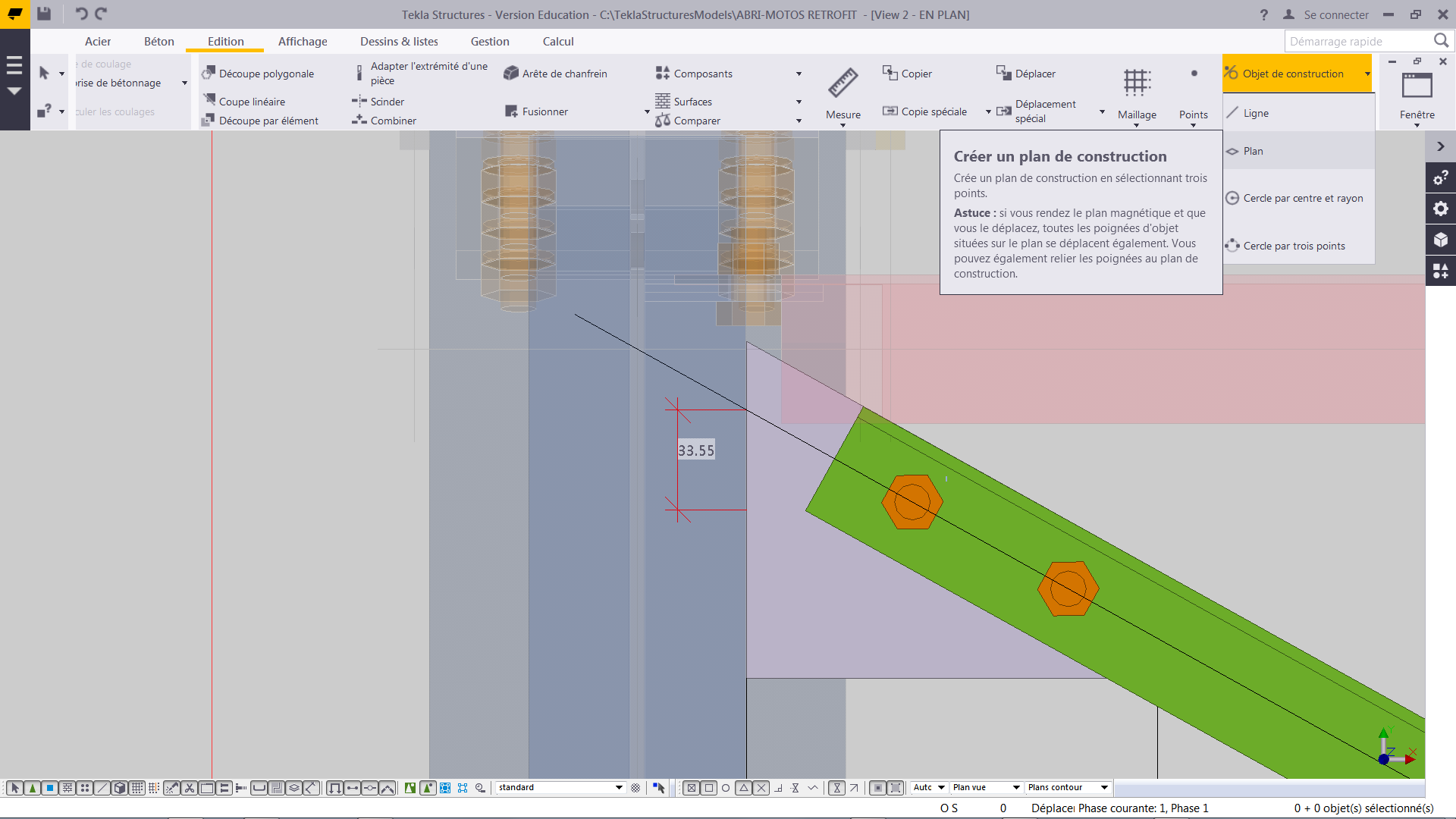 philippe .boineau@ac-nantes .fr  2019
Repère de travail par les 3 points du plan de construction
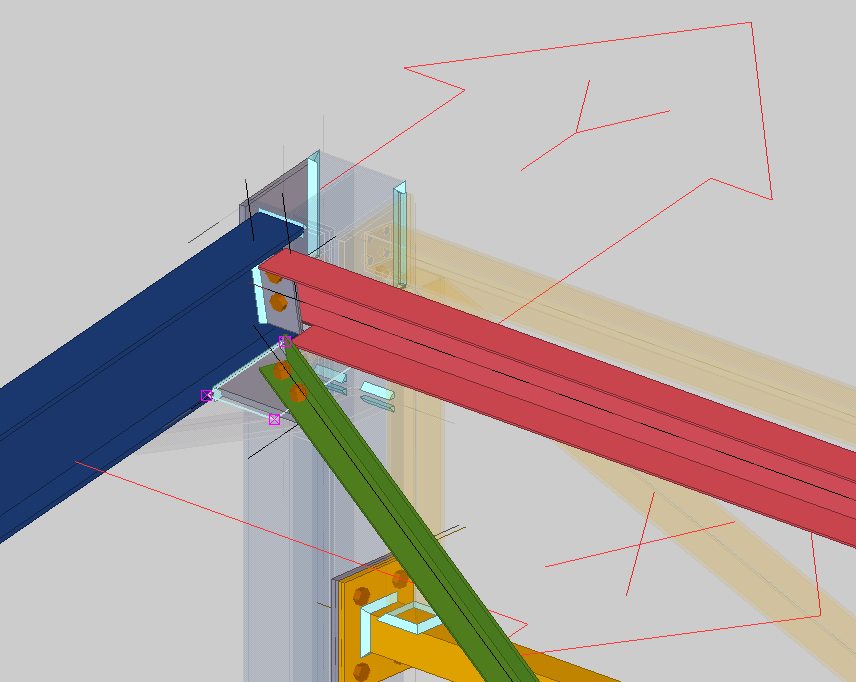 philippe .boineau@ac-nantes .fr  2019
Vue en plan et contrôle du croisement d’épure
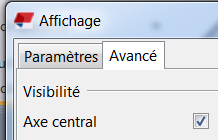 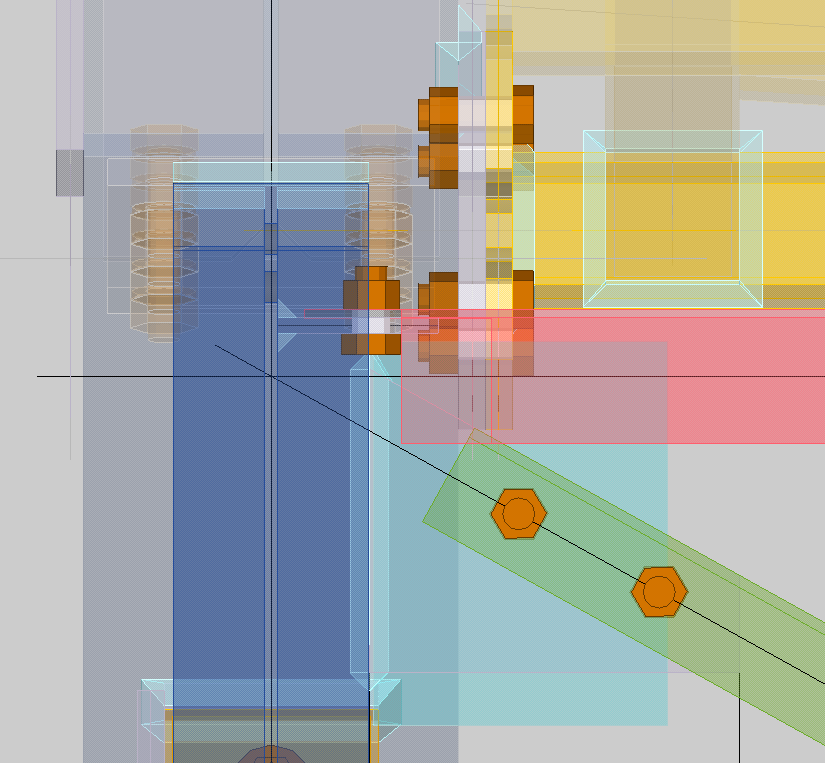 La vue en plan (ctrl +P) montre
le croisement des épures
 à l’intersection des axes centraux.
philippe .boineau@ac-nantes .fr  2019
Analyse de la solution
2
1
3
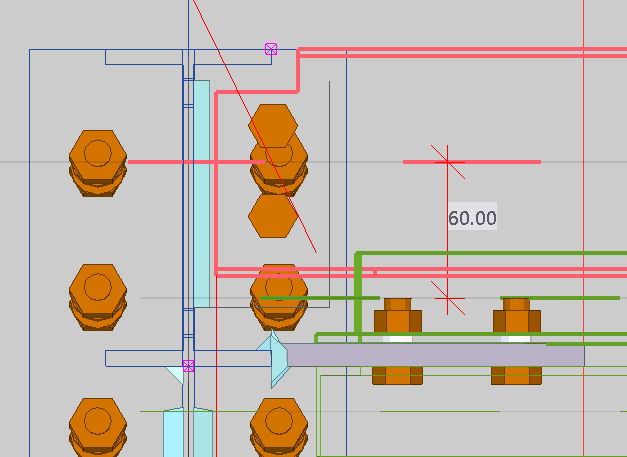 Vue locale dans le plan vertical de la traverse 2
Verticalement ces axes ne sont pas concourants.
(excentrement de 60mmm)





L’attache du gousset 3/1 est «  en drapeau »
(voir dicocm/A/Attaches)
Ce qui peut induire une rupture brutale parpelage du cordon de soudure.
Inacceptable dans un système de stabilité.
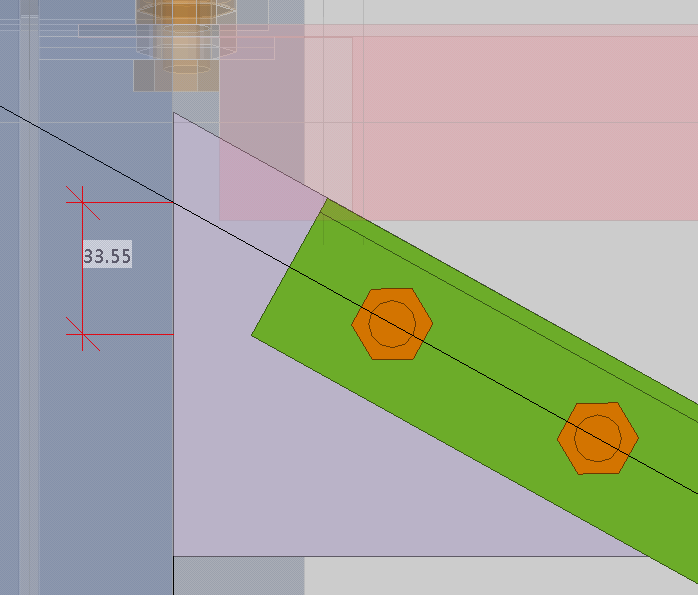 Milieu
du cordon
philippe .boineau@ac-nantes .fr  2019
Analyse de la solution
Choix des liens entre les éléments
2
1
2
1
2
1
2
1
2
1
3
3
3
3
3
2  est bien  au plan de flexion de 2
3  correspond bien à une mobilité de 3 dans le plan du treillis (flambement dans ce plan)

Schéma de liaisons choisi 

Alternatives
a/
b/
c/
d/
2
3
Remarque: la liaison d/ est surabondante
Il y a donc un risque d’hyperstaticité tant dans la réalisation que le montage.
philippe .boineau@ac-nantes .fr  2019
Analyse de la solution
Proposition
Elle est inspirée d’une analyse et de la reconceptionde l’attache d’un contreventement

Il s’agit d’une attache par gousset enroulé (TEKLA 46)
symétrique .

La présence de cornières rend le comportementde cette fixation plus ductile et augure d’un modede ruine plus progressif qu’une rupture de cordon.

Néanmoins cette ductilité peut engager desdéformations plus importantes aux ELU(Etats Limites Ultimes).

Nous nous inspirerons des recommandationsde la CNC2M* sur le critère de ductilité.
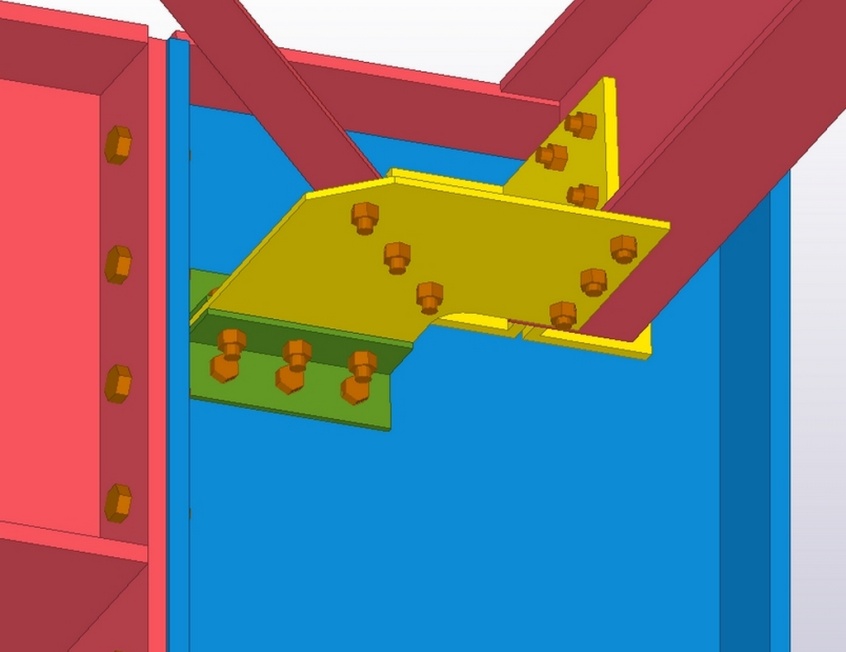 *  Commission de normalisation de la construction métallique et mixte
philippe .boineau@ac-nantes .fr  2019
Bonne recherche
philippe .boineau@ac-nantes .fr  2019